Module 0
Introduction to the course
Computer Systems & Programming
Academic Year 2023-2024
Copyright © 2023-2024 Francesco Pedullà
Copyright © 2005-2007 Francesco Pedullà, Massimo Verola
Copyright © 2001-2005 Renzo Davoli, Alberto Montresor (University of Bologna)
Permission is granted to copy, distribute and/or modify this document under the terms of the GNU Free Documentation License, Version 1.2 or any later version published by the Free Software Foundation; with no Invariant Sections, no Front-Cover Texts, and no Back-Cover Texts. A copy of the license can be found at: http://www.gnu.org/licenses/fdl.html#TOC1
[Speaker Notes: Read chapter 4 of the GFDL carefully, to correctly formulate the copyright statement (do we need to cite professors Davoli and Montresor? Do we inform them that we are using and modifying their material with an email, for correctness?)]
Course Teachers
Francesco Pedulla’
Operating System library & system calls + final project
francesco.pedulla@uniroma1.it
Giorgio Richelli
C Programming & Tools + Midterm
giorgio.richelli@uniroma1.it
Course objectives – I
(Knowledge)
Knowledge of the C language and the tools normally used in the development environment (compiler, preprocessor, debugger, make, etc.)
Knowledge of the fundamental functions of the operating system and its main modules (Scheduler, Virtual Memory Manager, Filesystem..).
Knowledge of the main system primitives for the creation and synchronization of processes, exchange of messages and information.
Knowledge of primitives for network programming (sockets).
Course objectives – II
(Know How)
Use the primitives provided by the operating system and integrate them correctly into the code.
Choose the most suitable OS component and functions, based on the needs of the applications and their execution mode.
Determine the complexity and how to implement a system application.
Describe the interaction of an application with the operating system and explain the reasons behind the choices.
Be able to continue learning by examining, in detail, the architecture and programming interface of the operating system.
Prerequisites and relationship with other courses
Formal pre-requisites for the course are the same as the prerequisites for enrollment to the Master in Cybersecurity (see : https://cybersecurity.uniroma1.it/admission#requirements):
Our MSc takes for granted the subjects and contents covered in the Italian Bachelor's Degree in Computer Science or Computer Engineering. Our MSc offers an in-depth technical study aimed at training experts in Cybersecurity. Therefore, an high technological core is essential, regardless of the orientation chosen within your Study Plan.
In practice, you will need (at least):
Mastery of one (preferably more) programming language(s)
Understanding of computer architecture and operating system principles
Understanding of computer network protocols (preferably TCP/IP)
Biblio - I
No official text adopted: the slides and online documentation (man, info commands) are more than sufficient.
Hereafter we highlight some texts/documents for any further information or clarifications on the various topics (on the course website you will find links to the versions available on the Internet and further links to useful related tutorials)
Underscored the texts I warmly recommend to read.
Linux
E. Siever, A. Weber, S. Figgins, Linux in a Nutshell, Fourth Edition , O´Reilly
M. Garrels, Introduction to Linux - A Hands on Guide , May 2005
L. Wirzenius, J. Oja, S. Stafford, A. Weeks, The Linux System Administrator's Guide
D.Bovet, Understanding the Linux Kernel, O´Reilly
Biblio - II
C language
B.W. Kernighan, D.M. Ritchie, The C Programming Language (2nd Edition) , Prentice Hall

Bash scripting
Mike G, BASH Programming - Introduction HOW-TO , July 2000
M. Garrels, Bash Guide for Beginners , March 2005
M. Cooper, Advanced Bash-Scripting Guide , June 2005

Executable programs
David Wheeler, Program Library HOWTO , April 2003
Hongjiu Lu, ELF: from the Programmer's Perspective
ML Haungs, Executable and Linking Format (ELF)
Editor Vi
Vimbook-OPL
Bram Moolenaar, VIM USER MANUAL
Biblio - III
GCC compiler
R. Stallman, GCC Developer Community, Using the GNU Compiler Collection (GCC) 
GDB Debugger
Debugging with GDB – The GNU Source-Level Debugger , Free Software Foundation
binutils
RH Pesch, JM Osier, The GNU Binary Utilities , Cygnus Support
Make
R. M. Stallman, R. McGrath, P. Smith, GNU Make – A Program for Directing Recompilation
System Programming
Richard Stevens, “ Advanced Programming in the UNIX Environment” , Addison-Wesley
M. Mitchell, J. Oldham, A. Samuel , “Advanced Linux Programming”, New Riders Publishing
R.Love , “Linux System Programming”, O’Reilly
A Few Good Old Classics
For further information, the following books are recommended:
Operating systems:
W. Stallings , “Operating Systems: Internals and Design Principles”, Fifth Edition
Silberschatz, P. B. Gavin , “Operating System Concepts,” Addison-Wesley
AS Tanenbaum , “Operating Systems - Design and Implementation”, Prentice-Hall
HM Deitel , “Operating Systems”, Addison-Wesley
G. Nutt , “Operating Systems: a Modern Perspective”, Addison-Wesley
M. Bach, “The Design of the UNIX Operating System”, Prentice-Hall
Programming Techniques:
BW Kernighan, R. Pike , “The Practice of Programming”, Addison-Wesley
Eric Steven Raymond , “The Art of Unix Programming ”, Addison-Wesley
Website
The course has a website:
https://twiki.di.uniroma1.it/twiki/view/CSaP/WebHome
There you will find:
Course objectives
Course program
Slides presented in class
Examples and exercises
Link to documentation
Exam methods and tasks
Slides also available from my Google drive: https://drive.google.com/drive/folders/1-P94uVGnOsb1j_NdpcrizXjVB9CzXYUx
Reception hours
Synchronous reception (in person):
at the end of lessons or during the break
or
by appointment upon request via email or telephone or Zoom    
Asynchronous reception: via email, any time
Course agenda
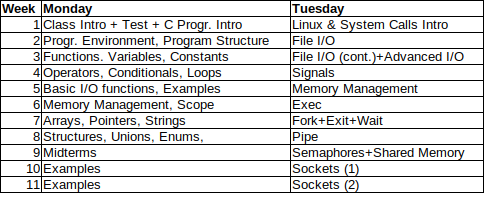 Total course duration is 11 weeks 
Monday lessons will cover C programming and tools 
Tuesday lessons will cover calls to the system library 
C midterm is scheduled on the 9th week
Exam method
In order to pass the exam you need to:
Pass the midterm test on C: it will concern only the C programming language and it will consist of about 20 questions with multiple answers, to be completed in 60 minutes. If you don’t pass it, the oral exam will also include questions on the C programming language.
Present a project: to be developed on your PC at home on Ubuntu 22.04 (if you don’t have it, you can install it in a VM using VirtualBox).
Pass the oral test: to be taken on the exam date, discussing the project.
Final score will be a weighted sum of midterm test (35%) and project (65%).
You can improve (or worsen!) your score by voluntarily answering more questions on the course content during the oral test.
Rules for the project - I
Both midterm exam and the project shall be carried out individually.
Once the project has been submitted and a sufficient grade has been obtained, it is mandatory to appear at the immediately following exam session to take the exam.
It must constitute an original creation , therefore it is not possible to share parts of the code or any report, if requested, with other students/groups, or copy contents deriving from other sources.
Discussions between students, exchanges of ideas, the use of mailing lists, chats, and in general everything that helps the student to learn are legitimate and appreciated (in case of doubts regarding which forms of collaboration are considered legitimate or not, it is better to explicitly ask for clarification via email).
Rules for the project - II
The project must be submitted according to the deadlines that will be communicated and indicated on the course website.
The project consists of a C language program that satisfies the specified requirements, using the library calls that are part of the course program. The use of other calls is not accepted. If in doubt, ask the teacher.
The project code must correctly compile and execute in the required software environment (compiler version, kernel version, clib version)
The oral exam consists of a discussion on design choices and software implementation of the porject. Taking inspiration from the project work, questions may be asked on various topics that are part of the course program.
Project evaluation criteria
Prerequisite: the code must correcly compile, link and start on Ubuntu 22.04.1 (gcc version 11.4.0). If it does not, you cannot take the oral exam.
Correctness of the code: main evaluation element that determines (alone!) the passing of the exam. 
Error handling: it is an integral part of the correctness of the code!
Modularity and readability of the code: division into functions, comments, function and variable names (sic!), etc...
Quality of documentation: user manual, software architecture, README file, project report.
Course user manual
Attend lessons and assimilate the topics explained as much as possible
Ask questions of common interest during lessons
Try variations of the examples taught in lessons on your own and do the proposed exercises
Install Linux on your PC.
Memorize the idioms illustrated in the examples in class for the main constructs and system calls
Deep dive into Linux and C language!